Chủ đề : 
TÍNH CHẤT  CỦA  Kim Loại
Bài 17: 
DÃY HOẠT ĐỘNG HÓA HỌC CỦA KIM LOẠI
Nhắc lại ???
Hoàn thành các phương trình hóa học sau:	a/ Fe +   HCl   → 
	b/ Zn  +   CuSO4  → 
	c/ Cu  +  AgNO3 →  
	d/ Ag  +  CuSO4  →
a/ Fe +  2HCl   → FeCl2   +   H2
	b/ Zn  +   CuSO4  →  ZnSO4  +  Cu
	c/ Cu  +  2AgNO3 →  Cu(NO3)2  +  2Ag
	d/ Ag  +  CuSO4  →  không phản ứng
Đặt vấn đề ?
Tại sao cũng cùng là Kim loại nhưng khi cho phản ứng với một chất, có Kim loại được lại có Kim loại không ?
Bài 17: 
DÃY HOẠT ĐỘNG HÓA HỌC CỦA KIM LOẠI
I. Dãy hoạt động hóa học của kim loại được xây dựng như thế nào?
1. Thí nghiệm 1:
Bài 17: 
DÃY HOẠT ĐỘNG HÓA HỌC CỦA KIM LOẠI
Cu
Fe
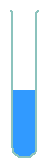 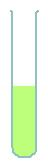 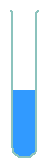 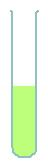 (1)
(2)
(1)
(2)
I. Dãy hoạt động hóa học của kim loại được xây dựng như thế nào?
1. Thí nghiệm 1:
1. Thí nghiệm 2:
Fe
Cu
CuSO4
FeSO4
* Nêu hiện tượng và viết phương trình minh họa?
  * Kết luận gì về độ hoạt động hóa học của Fe và Cu?
Bài 17: 
DÃY HOẠT ĐỘNG HÓA HỌC CỦA KIM LOẠI
I. Dãy hoạt động hóa học của kim loại được xây dựng như thế nào?
1. Thí nghiệm 1:
Fe  +  CuSO4  →  FeSO4  +  Cu
Cu  +  FeSO4  →  Không phản ứng
Kết luận: Fe hoạt động hóa học mạnh hơn Cu → xếp Fe, Cu
Bài 17: 
DÃY HOẠT ĐỘNG HÓA HỌC CỦA KIM LOẠI
Cu
Ag
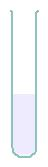 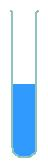 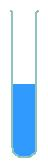 (2)
(2)
I. Dãy hoạt động hóa học của kim loại được xây dựng như thế nào?
1. Thí nghiệm 1:
2. Thí nghiệm 2:
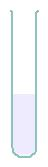 Cu
Ag
AgNO3
Cu(NO3)2
(1)
(1)
* Nêu hiện tượng và viết phương trình minh họa?
  * Kết luận gì về độ hoạt động hóa học của Cu và Ag?
Bài 17: 
DÃY HOẠT ĐỘNG HÓA HỌC CỦA KIM LOẠI
I. Dãy hoạt động hóa học của kim loại được xây dựng như thế nào?
1. Thí nghiệm 1:
2. Thí nghiệm 2:
Cu  +  2AgNO3  →  Cu(NO3)2  +  2Ag
Ag  + Cu(NO3)2  →  Không phản ứng
Kết luận: Cu hoạt động hóa học mạnh hơn Ag → xếp Cu, Ag
Bài 17: 
DÃY HOẠT ĐỘNG HÓA HỌC CỦA KIM LOẠI
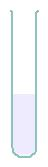 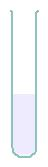 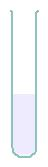 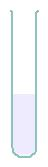 (1)
(2)
(1)
(2)
I. Dãy hoạt động hóa học của kim loại được xây dựng như thế nào?
1. Thí nghiệm 1:
2. Thí nghiệm 2:
3. Thí nghiệm 3:
Fe
Cu
HCl
* Nêu hiện tượng và viết phương trình minh họa?
  * Kết luận gì về độ hoạt động hóa học của Fe, Cu và H?
Bài 17: 
DÃY HOẠT ĐỘNG HÓA HỌC CỦA KIM LOẠI
I. Dãy hoạt động hóa học của kim loại được xây dựng như thế nào?
1. Thí nghiệm 1:
2. Thí nghiệm 2:
3. Thí nghiệm 3:
Fe  +  2HCl  →  FeCl2  +  H2
Cu  + HCl  →  Không phản ứng
→ Xếp Fe đứng trước H, Cu đứng sau H : Fe, H, Cu
Bài 17: 
DÃY HOẠT ĐỘNG HÓA HỌC CỦA KIM LOẠI
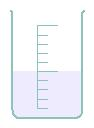 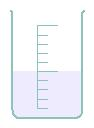 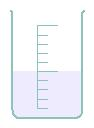 2
1
2
Nöôùc + dd phenolphtalein
I. Dãy hoạt động hóa học của kim loại được xây dựng như thế nào?
1. Thí nghiệm 1:
4. Thí nghiệm 4:
2. Thí nghiệm 2:
3. Thí nghiệm 3:
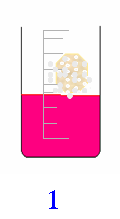 Fe
Na
* Nêu hiện tượng và viết phương trình minh họa?
  * Kết luận gì về độ hoạt động hóa học của Fe, Na
Bài 17: 
DÃY HOẠT ĐỘNG HÓA HỌC CỦA KIM LOẠI
I. Dãy hoạt động hóa học của kim loại được xây dựng như thế nào?
1. Thí nghiệm 1:
2. Thí nghiệm 2:
3. Thí nghiệm 3:
4. Thí nghiệm 4:
2Na  +  2H2O  →  2NaOH  +  H2
Fe  + H2O  →  Không phản ứng
Kết luận: Na hoạt động hóa học mạnh hơn Fe → xếp Na, Fe
* Dãy hoạt động hóa học của kim loại:
K , Na , Mg , Al , Zn , Fe , Pb , (H), Cu , Ag , Au
Bài 17: 
DÃY HOẠT ĐỘNG HÓA HỌC CỦA KIM LOẠI
I. Dãy hoạt động hóa học của kim loại được xây dựng như thế nào?
II. Ý nghĩa của dãy hoạt động hóa học kim loại:
1.Mức độ hoạt động hóa học của các kim loại giảm dần từ trái qua phải .
2. Kim loại đứng trước Mg phản ứng với nước ở điều kiện thường tạo thành kiềm và giải phóng khí hiđro .
VD:     2Na + 2H2O  → 2NaOH  +  H2
3. Kim loại đứng trước H phản ứng với một số axit (HCl, H2SO4 loãng …) giải phóng khí H2
VD:    Fe + 2HCl    → FeCl2 + H2
4. Kim loại đứng trước (trừ K, Na..) đẩy kim loại đứng sau ra khỏi dung dịch muối .
VD:  Cu + 2AgNO3 → Cu(NO3 )2  + 2Ag
VẬN DỤNG
Câu 1: Dãy các kim loại nào sau đây được sắp xếp đúng theo chiều hoạt động hóa học tăng dần?
A. K, Mg, Cu, Al, Zn, Fe
B. Fe, Cu, K, Mg, Al, Zn
C. Zn, K, Mg, Cu, Al, Fe
D. Cu, Fe, Zn, Al, Mg, K
Chính xác!
Chúc mừng bạn.
Sai rồi!
Bạn cấn cố gắng nhé.
Sai rồi!
Bạn cấn cố gắng nhé.
Sai rồi!
Bạn cấn cố gắng nhé.
VẬN DỤNG
Câu 2: Những kim loại nào sau đây tác dụng được với dung dịch H2SO4 loãng ?
A. Fe, Cu
B. Zn, Fe
C. Ag, Zn
D. Cu, Ag
Chính xác!
Chúc mừng bạn.
Sai rồi!
Bạn cấn cố gắng nhé.
Sai rồi!
Bạn cấn cố gắng nhé.
Sai rồi!
Bạn cấn cố gắng nhé.
VẬN DỤNG
Câu 3:Trong những cặp chất sau, cặp nào tác dụng được với nhau? - Viết các PTHH minh hoạ cho các phản ứng.
      a) K + H2O
	b) Zn + HCl
	c) Cu + HCl
	d) Zn + CuSO4
	e) Fe + MgCl2
a) 2K + 2H2O  →  2KOH  +  H2 
	b) Zn + HCl →  ZnCl2  +  H2
	c) Cu + HCl →  Không phản ứng
	d) Zn + CuSO4 →  ZnSO4  +  Cu
	e) Fe + MgCl2  →  Không phản ứng
VẬN DỤNG
Câu 4: Cho 10,5gam hỗn hợp gồm 2 kim loại Cu, Zn vào dung dịch H2SO4 loãng, dư, người ta thu được 2,479 lit khí (đktc)
a) Viết PTHH
b)Tính khối lượng chất rắn còn lại sau phản ứng
c)Tính % kl mỗi kim loại có trong hỗn hợp ban đầu?
Hướng dẫn giải
Cu không phản ứng với dd H2SO4 loãng
PTHH: Zn  +  H2SO4 → ZnSO4  +  H2
0,1          0,1                         0,1
mzn= 0,1.65 = 6,5g
mCucòn lại = 10,5 – 6,5 = 4g
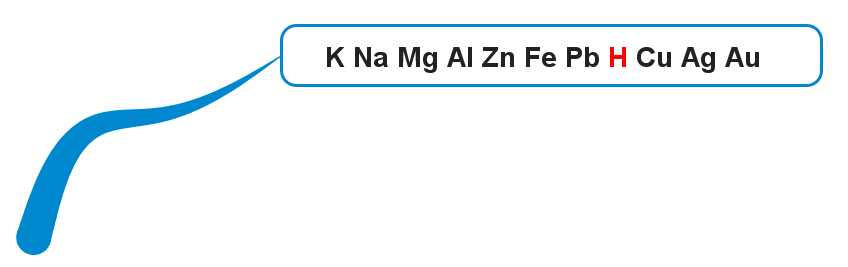 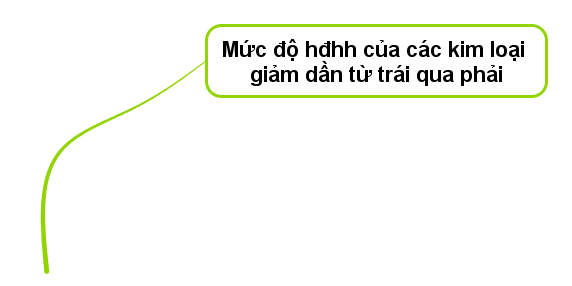 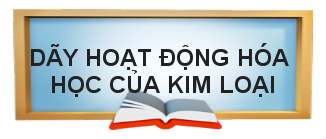 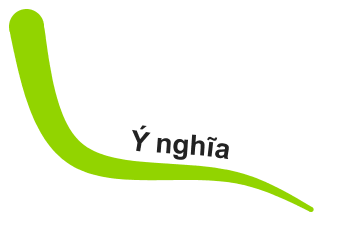 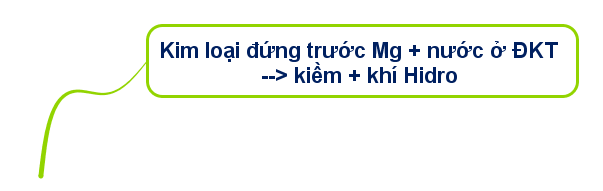 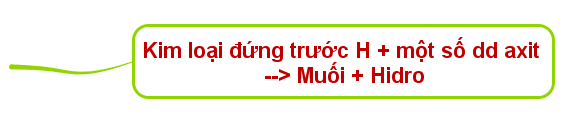 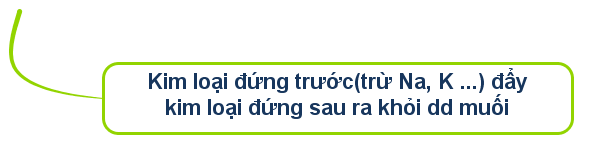 DẶN DÒ
- Học bài
- Làm các bài tập: 2, 3, 4 tr54/SGK
Chuẩn bị bài mới: “Aluminium (Nhôm)”
     * Tính chất hóa học của Al
     * Phương pháp tách Al ra khỏi hợp chất Al2O3